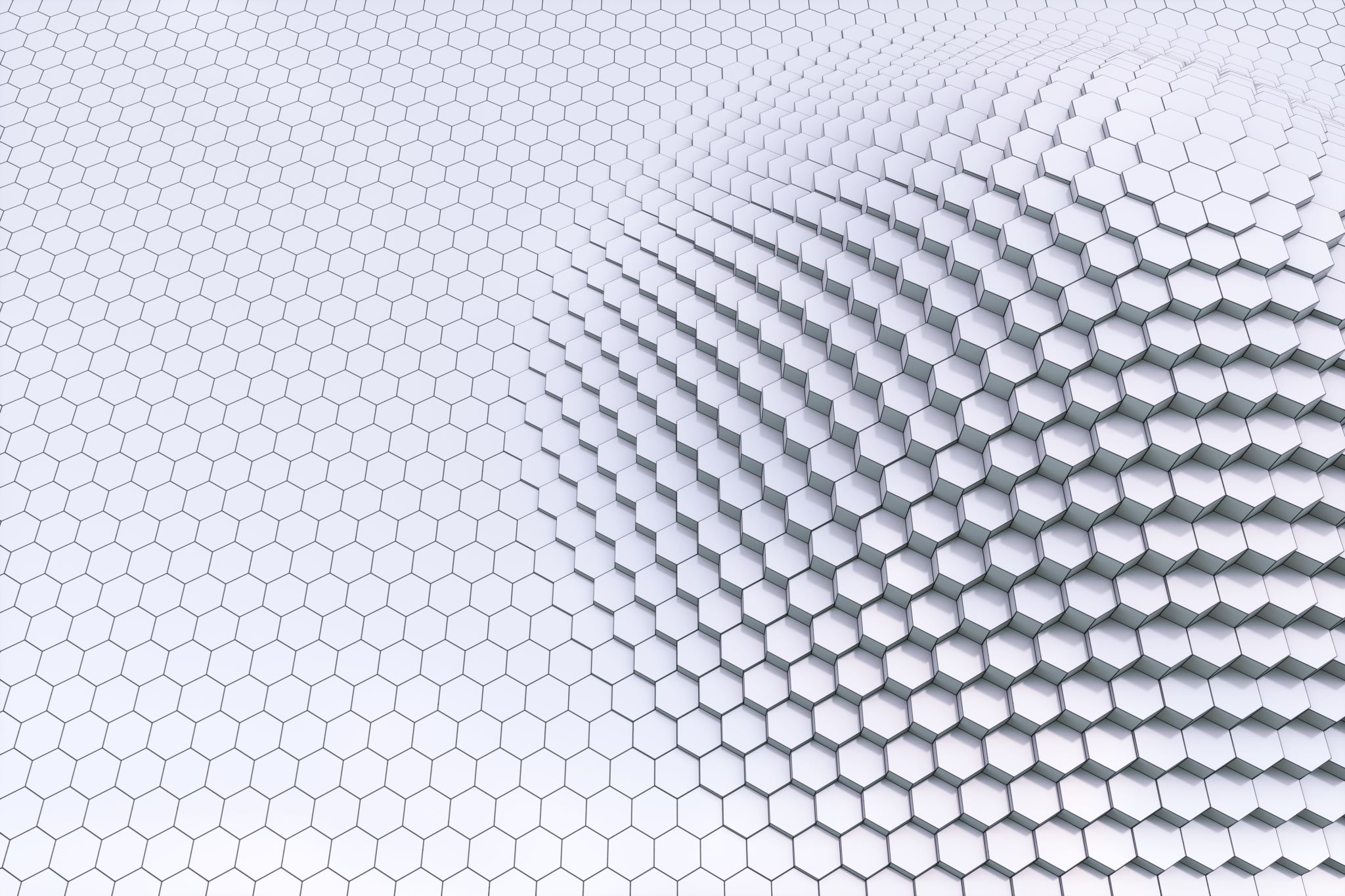 アフガニスタンでの勤務から感じた国連と日本の役割
２０２０年１１月２８日
前アフガニスタン支援担当事務総長特別代表
山本忠通
〇　国連は大事で有用な機関－将来に向けて強化すべし：　　　　正当性、信頼、公平、優れた価値観、幅広い支持
１．　Impartiality:　タリバンを含む紛争当事者全て；　　　　　　　　野党の指導者；　　　　　　　　パキスタン、イランを含む周辺国
２．人類共通の理想へ向けての規範：人権、民主的政治　　　⇒　国連に対する尊敬と期待
３．多数国を関与させる能力、特に会議開催ーConvening Power　　・　イランと米国を同じ会合に招ける。　　・　結果が公になること、Publicness (officialness)の強み
４．専門性　　・　アフガン社会だけでなく国際社会の期待がある　　　　　⇒　軍事を除く殆ど全ての分野で主導
　　　　（職員以外の専門家をも世界中から動かせる）
アフガニスタンで感じた国連の比較優位
〇　弱点もある：惰性、官僚的、驕り、リスク回避
１．新規イニシャテイヴを取ることの限界：　　メンバー国の強い支持が必要　　　ーメンバー国に異論がある時は、国家と違って               押し切って行動することに限界
２．Self-righteousnessに陥りやすい：　　・ それまで行ってきたことへの過信             ー現地の状況と実態を踏まえての見直しの難しさ　                    例、選挙のあり方　　・ 謙虚さの減少；パターナリスティックな対応
３．専門機関の独立性          時により、  統轄されること、調整された行動への抵抗
アフガニスタンで感じた国連の惰性と限界
１．この点についての明確な意識が必要。　　コンセンサスがないと国民の支持が得られにくい。　　　⇒良い方策、メカニズムは？
２． 我が国の比較優位を虚心で認識　　・世界が評価しているもの：経済力、技術、文化　　・影響の強い地域、分野－戦略的に要検討※　我が国が国連に求めようとしているものは、、この基　　準に合っているのか
３．人類への貢献か－自国の利益、存在感か　　・人類への貢献：尊敬を得る、存在感も増す　　　　　（日本の発展は国際社会に支えられてきた）　　・自国の利益：他の国の共感が必要　　　　　　　　　－国内の支持のために不可欠
※　日本にとっての不都合、恥ずべき事柄にも対応する懐　　の深さも必要→尊敬に繋がる
我が国と国連：我が国にとってのメリットは、何を貢献すべきか
１．国連における発言力、影響力の増大　　　⇒本質は、実質的な貢献の強化　・現在国連の本質的な活動が見直され、期待がある　　－人類の将来を左右する気候変動、パンデミックへの対応　　－民主主義と自由競争社会への挑戦　　　（このような根源的問題をどう取り扱うのか）　　－紛争や政治的対立の解消※　我が国としてとれるイニシャティブを選択する　　２．実質的発言力の増大：　　・既存の地位や制度の活用　　　　－人間の安全保障基金、平和構築委員会？　　・他のLike-mindedな国々との協力　　・政策面でのフォーカス　　　　－国内の政策との連携　　　　日本国内で評価され、国民の支持が得られるもの　　・邦人職員の増強
我が国と国連：我が国の貢献とプレゼンスの増大
〇　実現可能な制度改革は何か？
　・安保理常任理事国：目標たるべきも容易でない
　・先の「既存の地位や制度の活用」が不十分であれば、　    日本の発言力が常に確保できるような制度の創設
　　 →　グローバル問題理事会創設　　 　　信託統治理事会の廃止（？）　　　※　憲章改正の大きなハードル　　    ・総会決議で設立　　　・経社理と異なり通年開催　    　・例えば、日本など２０か国程度の常任国（５年毎の　　　　見直し）と１０か国程度のローテーティング・メンバー
　　→　日本主催のFriends of SC（豪、印、東南アジア、韓？）　　　　　　（cf. EU は常にメンバーが安保理にいる）
　（※　G-7,G-20誕生も国連の限界を踏まえたもの。）
我が国と国連：制度面での改革？（議論のための　問題提起）
１．幹部職員と一般職員と分けて対策を練る
２．幹部職員（選挙又はSG任命）　※　政策を主導できるので重視（特に国際機関の長）　　・長期的観点から狙いを絞って準備　　・国際公務員、公務員、学者、NGO等幅広く探す　　・政治的に格上げして積極的に働きかける
３．一般職員：よりシステマティックな対応　　応募側：・リクルート：情報の共有と広い働きかけ　　　　　　・語学訓練　　　　　　・基礎訓練　基礎的仕事の訓練　　　　　　　　　　　　ロースター合格訓練　　採用側：・採用側の事情についての頻繁な情報収集　　　　　　・求められている人材についての情報収集　　　　　　・既存の人的ネットワークの活用
我が国と国連：邦人職員の増強